[CommunityLogo]
[Community Name]
[Speaker Notes: Hello and welcome here is what we’ll do today…
NEXT SLIDE]
REACH Program Overview
Workshop Objectives
Provide information on the importance of knowledge sharing / communication
Support community partners and teams develop community-designed initiatives using PDSA cycles
[Speaker Notes: The objective of this first Workshop is to help you, as you launch into the new process of quality improvement.]
AGENDA
[Speaker Notes: To This is a 3 hour session – all times are approximate
[ELDER] will start the meeting
Then we’ll do introductions of the QI team
We will do a very brief overview of REACH
Then you will work together to launch the QI thinking specifically identifying areas to be improved and developing ideas
Then there’ll be a 10-15 min break
I’ll do a short review of the PDSAs then at the second Team QI Session you’ll have a chance to plan 1 or 2 PDSAs

Then [ELDER] will close]
[insert community photo]
Elder Opening
[Name of Elder]
[QI Team Photo]
Introductions
[Speaker Notes: Some of us have met before but it has been awhile 
It would be great if everyone introduces themselves and maybe shares/describes their favourite place in the community or a special event unique to your community
We’ll start with Carlene ….]
Sharing REACH Activities
Communication of REACH Activities
What is communication?
Communication is the transmission of ideas and information
[Speaker Notes: The objective of this first Workshop is to help you, as you launch into the new process of quality improvement.]
Communication of REACH Activities
Why Communicate?
To share success
To relay status/progress
To raise awareness
To develop trust
To maintain project momentum / progress
To share frustrations / barriers
To obtain funding
[Speaker Notes: The objective of this first Workshop is to help you, as you launch into the new process of quality improvement.]
Communication of REACH Activities
Who Needs to be Informed (Audience)?
Community members
Clients/Patients
REACH PDSA participants
Healthcare colleagues
Healthcare leadership
Community leadership
Regional organizations
Funding organizations
[Speaker Notes: The way the message is communicated is best to align with the audience.  The same message could be stated in a different manner 
FOR EXAMPLE…… ADD SLIDE???

Blood sugar not A1C]
Communication of REACH Activities
What to Communicate? 
Status / Progress of REACH QI Program
PDSA results
Planned PDSAs
QI Team meeting minutes
REACH evaluation findings
[Speaker Notes: Use example –
QI Team meeting minutes to leadership / supervisor – summary or actual meeting notes]
Communication of REACH Activities
How do you  deliver your message? 
Direct, written methods
Text, Email
Letters / Newsletters
Reports
Direct, face to face methods
Speeches
Conversations
Visual methods
Posters / Storyboards
Slide presentation
Public methods
Website
Social media (Facebook etc.)
[Speaker Notes: Think about you will share the results of your hard work on the PDSAs…..

How would you share EXAMPLE1….
How would you share EXAMPLE2]
Communication of REACH Activities
When do you deliver your message? 
Regularly
Monthly
Quarterly
Occasionally
End of PDSA
End of Action Period
End of REACH QI Program
[Speaker Notes: Regularly imposes structure and provides a due date
Occasionally is event driven]
Communication of REACH Activities
Where do you deliver your message?
Council meetings 
Staff meetings 
Clinic spaces
Schools
Community centres
Community Events
Local sites
Regional meetings
Conferences
[Speaker Notes: Local sites = pharmacy / health centres
Community events = health fairs / pow wows / elders lunches]
Communication of REACH Activities
Step-by-Step - Communication Process
Determine the objective of communication
Define who needs to be informed (audience)
Develop key messages
Develop communication material
Deliver communication
Obtain feedback
[Speaker Notes: Define who needs to be informed
Determine the objective of communication
Is it education / information only
Are you trying to persuade – change someone’s mind
Are you making a request (funding / space)
Define who needs to be informed (audience)
Develop key messages
Make sure your message matches your audience
Get feedback so that message is clearly stated
Develop communication material
Do you need to bring in someone with expertise
Deliver communication
If applicable, match presenter with the audience 
Obtain feedback – treat it like a PDSA – 
Obtain audieince views or feedback
revise for next communication]
Communication of REACH Activities
Why Develop a Communication Plan
Simplifies the task of communication
Maps the target audience in the right place, at the right time, with the right message.
Allows the team to communicate with a unified voice 
Makes your communication efforts more efficient, effective, and lasting
[Speaker Notes: Using a structured method to ensure that you consider all the important things to take into consideration ie audience
Makes it possible to target your communication accurately]
Why communicate
What to communicate
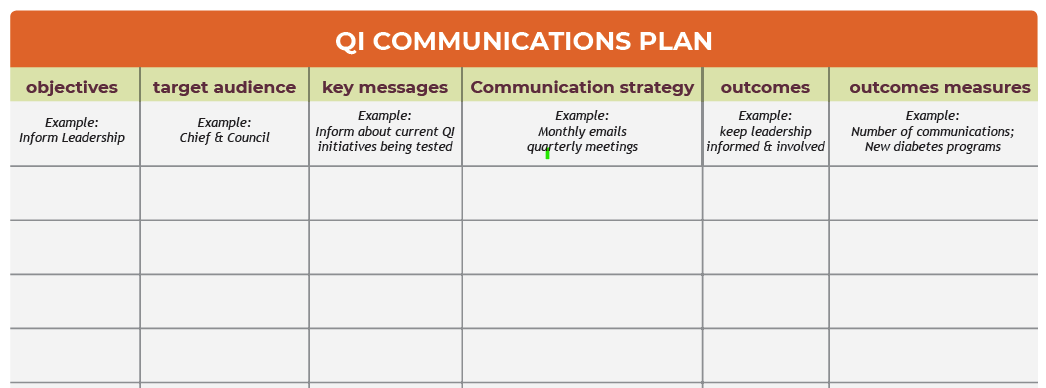 Who needs to be informed
How / Delivery Method
When / Frequency
Communication of REACH Activities
Communication Planning
Align the message with the objective 
Match the method with the audience
Consider the reality of time constraints
Plan for obstacles
[Speaker Notes: for example don’t write a report when an email will do
Don’t let perfection stand in the way of good]
[insert community photo]

Team Session
Communication Plan
Team Communication Session
Complete the Communication Plan
Determine the objective of communication
Define who needs to be informed (audience)
Develop key messages
Decide how, when, and where
Decide how you will evaluate
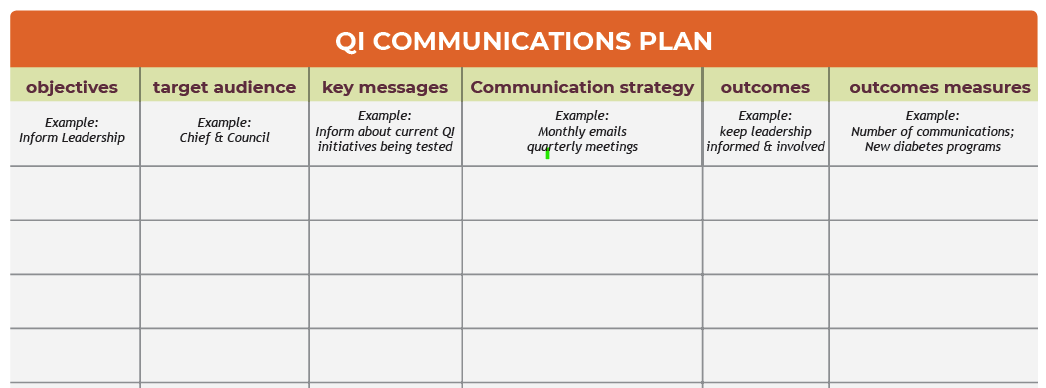 [Speaker Notes: The objective of this first Workshop is to help you, as you launch into the new process of quality improvement.]
[insert community photo]


BREAK
[Speaker Notes: Its time for our 10-15 minute break we’ll start again at XXXXX]
[insert community photo]

Team Session
QI PDSA Planning
Team QI Session
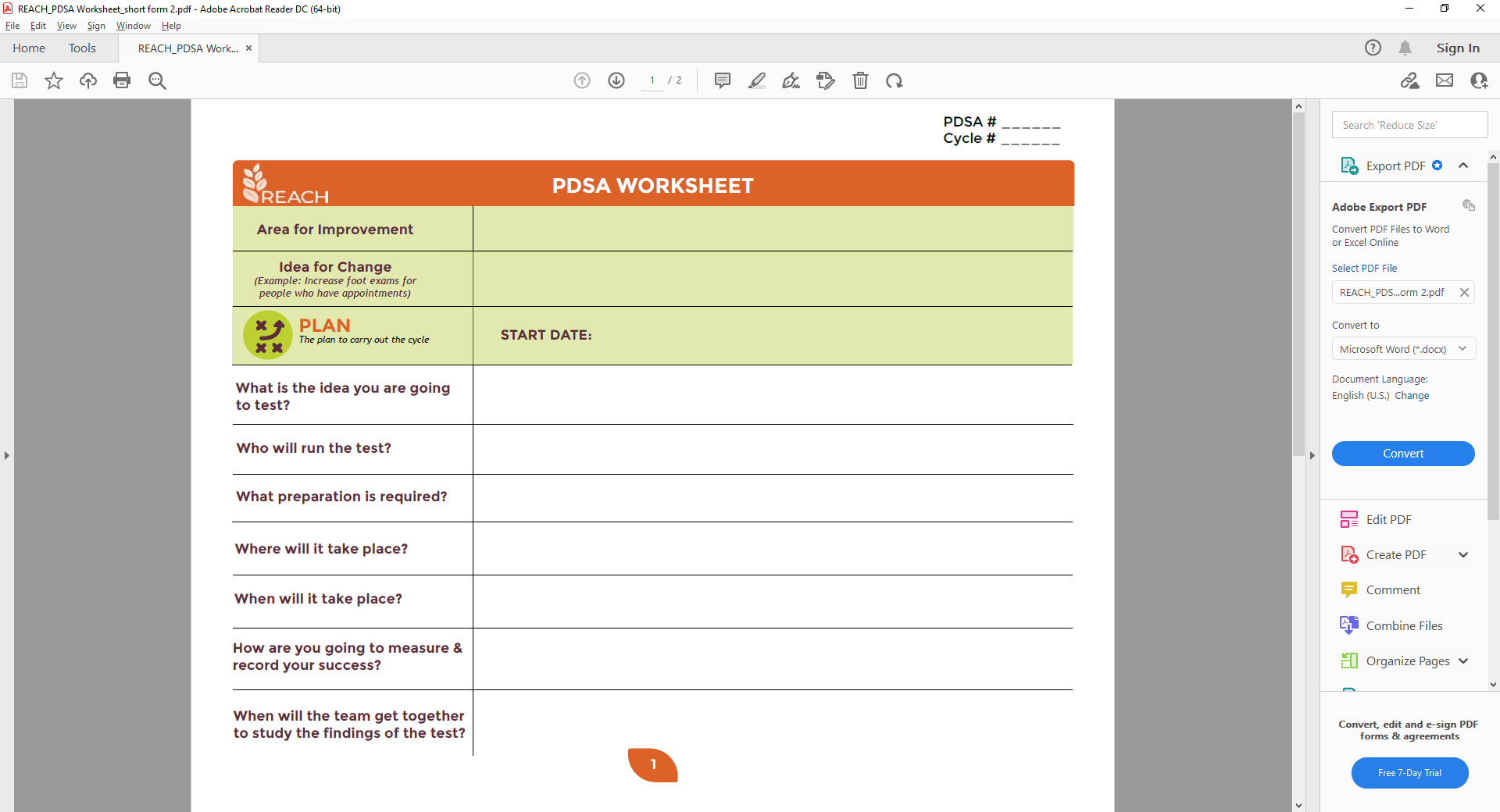 [Speaker Notes: The PDSA cycle worksheet may be helpful to document your plan and keep track of your notes and results during the DO your discussion in the STUDY and your decisions in the ACT phases
It is also a way to provide information Jim so he provide support.]
Team QI Session 2
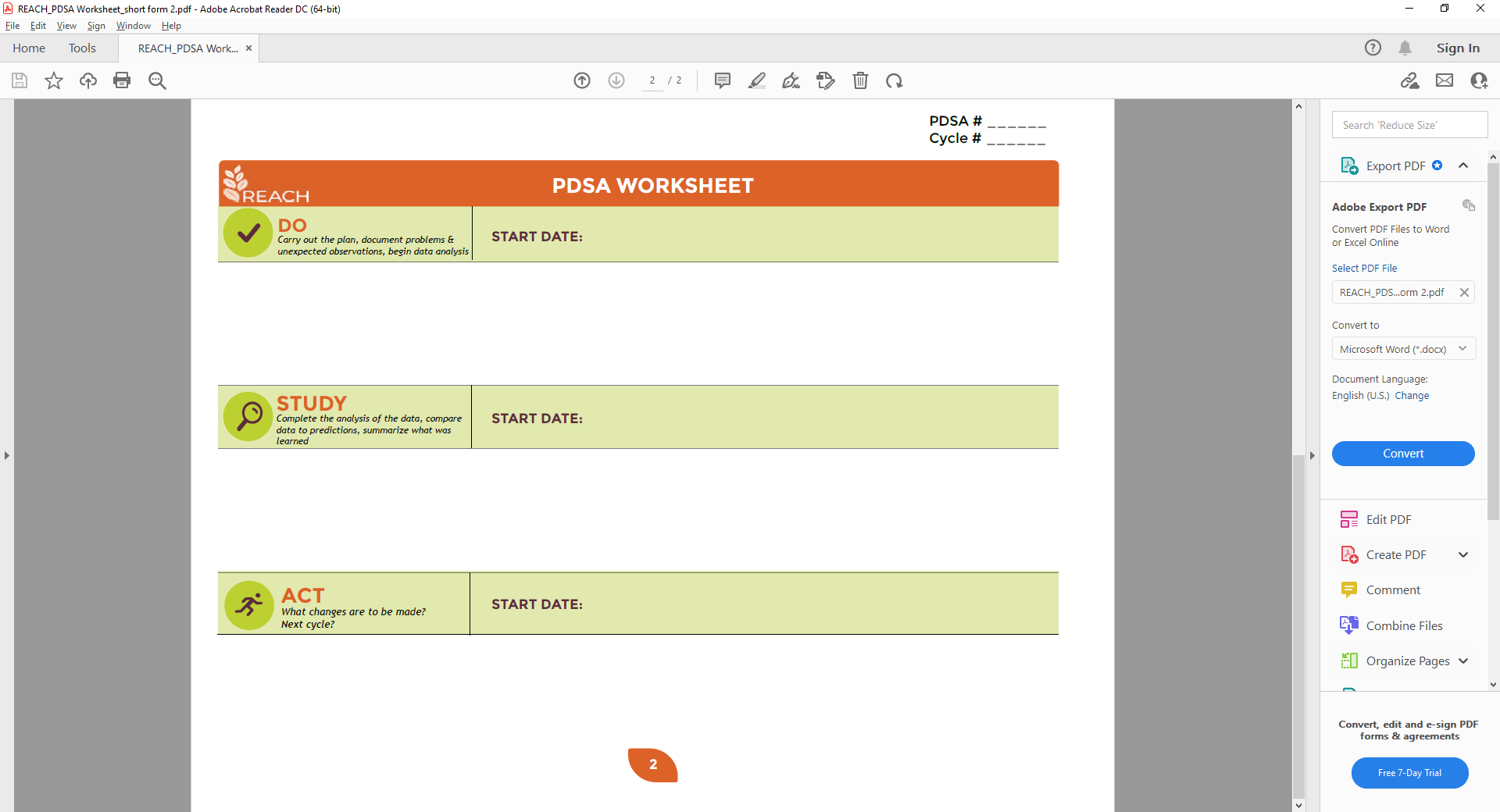 [Speaker Notes: The PDSA cycle worksheet may be helpful to document your plan and keep track of your notes and results during the DO your discussion in the STUDY and your decisions in the ACT phases
It is also a way to provide information Jim so he provide support.]
Next Steps
Your third QI Action Period starts tomorrow!
Be sure to capture your plans, progress & success
Remember you have support from the REACH  Program Team
Sustainability discussion at the end of Action Period 3
Reminder to Complete the Workshop Evaluation Form
[Speaker Notes: READ SLIDE
WE WILL BE SENDING YOU A VERY BRIEF ANONYMOUS WORKHSHOP EVALUATION SURVEY TO OBTAIN YOUR FEEDBACK]
[insert community photo]
Elder Closing
[Name of Elder]